Name:K.ATHINARAYANAN
Assistant Professor of English
Class:II M.A English
Paper Title with code: Literary Criticism-II (17PENC33)
Topic:Formalistic Approach
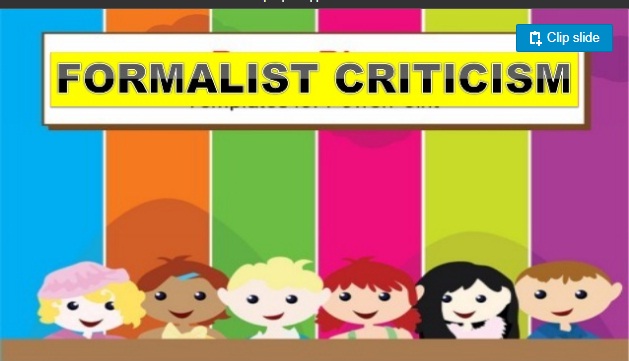 E-sources
www.criticaltheories.com
www.gradesaver.com
https://criticism.com
Thank You